①
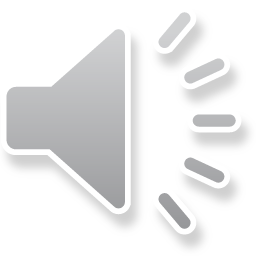 英語音声学（３）
子音の分類と発音
②
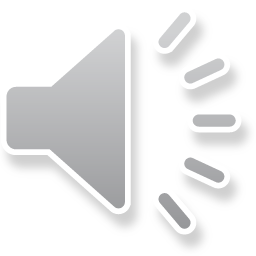 英語の子音
青字は無声音、赤字は有声音
③
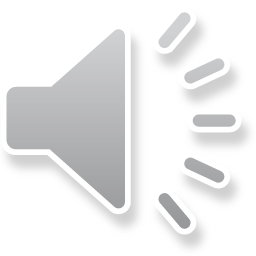 子音(consonant)の分類
子音の共通点： 調音の際に、声道のどこかで呼気の流れに（　　　　）を伴う（⇔母音）
　阻害音（obstruent)：強い妨げ⇒共鳴性低い
　　　　　　　　　　　　　　無声と有声の区別あり
　共鳴音(resonant)　：弱い妨げ⇒共鳴性が比較的高
　　　　　　　　　　　　　　すべて有声音
④
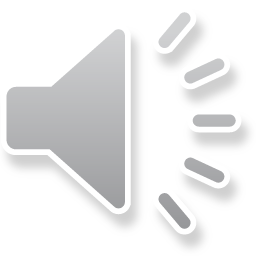 阻害音の分類
分類基準：
(1)調音様式(manner of articulation)：妨げの作られ方
　　　閉鎖、摩擦、破擦

(2) 調音位置(point of articulation)：妨げが生じる位置
　　　両唇、唇歯、歯、歯茎、歯茎硬口蓋、軟口蓋、声門

(3) 有声性(voicing)：声帯の振動の有無
　　　有声音、無声音
⑤
閉鎖（破裂）音
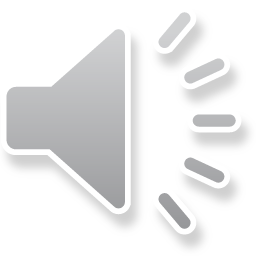 閉鎖（破裂）音(stop, plosive)：

呼気の流れをいったん（　　　　　　）止めて、
勢いよく息を出す
　気息音(aspirated)と無破裂音(unreleased)

両唇、歯茎、軟口蓋で閉鎖
有声音と無声音
⑥
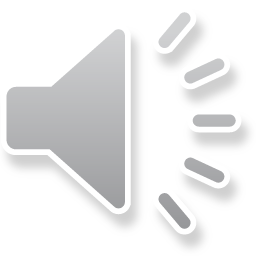 両唇閉鎖音
[p] 無声両唇閉鎖音(voiceless bilabial stop)
         　　　（　　　　）を強く結んで、
　　　　　　　開くときにパッと息を出す（気息音）
　　　　　　　
           無破裂音
　　　　　　
　 [b] 有声両唇閉鎖音(voiced bilabial stop)
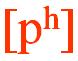 [p˥]
⑦
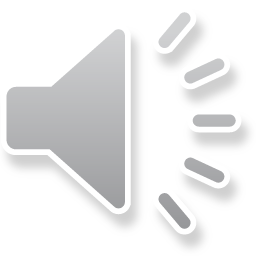 早口ことば

Peter Piper picked a peck of 
pickled peppers.

（パイプ屋ピーターがたくさんの塩漬けピーマンを拾った）
⑧
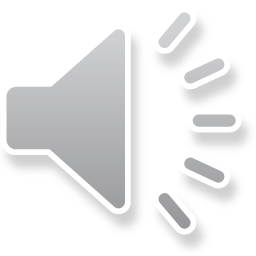 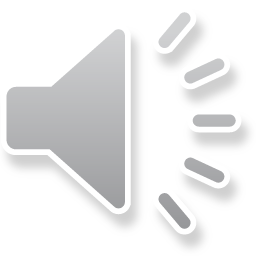 早口ことば２
Betty Botter bought a bit of butter. 
The butter Betty Botter bought was a bit bitter, and made her batter bitter. 
But a bit of better butter makes better batter.  
So, Betty Botter bought a bit of better butter, 
making Betty Botter’s bitter batter better.

Betty Botter                        bought < buy
a bit of                                butter
batter                                 a bit bitter
better

ベティ・ボターはバターを少し買った。
ベティ・ボターが買ったバターは少し苦かったので
衣が苦くなった。しかし良質のバターが少しあればより良い
衣を作れる。そこでベティ・ボターは良質のバターを少し買って、ベティ・ボターの苦かった衣をましにした。
⑨
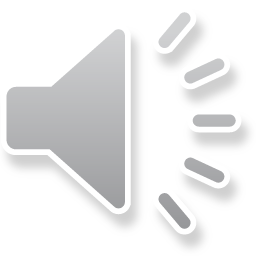 歯茎閉鎖音
[t] 無声歯茎閉鎖音(voiceless alveolar stop)
          　　（　　　　）を（　　　　）に押し付けて、
　　　　　　離すときにパッと息を出す（気息音）
　　　　　　　　
           無破裂音
　　　　　　　　　　　　
[d] 有声歯茎閉鎖音(voiced alveolar stop)
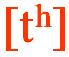 [t˥]
⑩
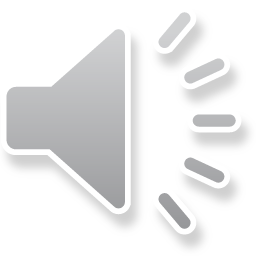 軟口蓋閉鎖音
[k] 無声軟口蓋閉鎖音(voicelss velar stop)
          　　（　　　　　　）で息を止めてから、
          　　パッと息を出す（気息音）

               無破裂音
　　　　　　
　 [g] 有声軟口蓋閉鎖音(voiced velar stop)
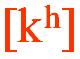 [k˥]
⑪
摩擦音
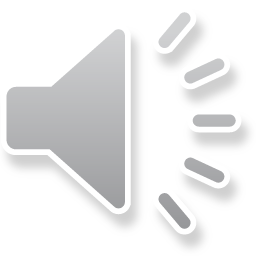 摩擦音(fricative)：

呼気の流れを（　　　　　）て、
（　　　　）ようにして息を出す

息が続く限り、調音を続けられる⇔破裂音
    (       　音 continuant）
⑫
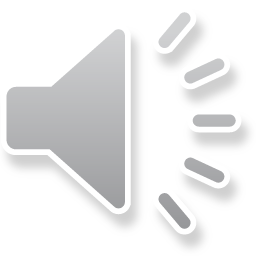 唇歯摩擦音
[f] 無声唇歯摩擦音
　　　(voiceless labiodental fricative)
　　　（　　　　　）を（　　　　　）に軽く乗せ、
　　　なめらかに息を出す 
　　  日本語の「フ」は、[Φ]（無声両唇摩擦音）
　　　　
 [v] 有声唇歯摩擦音
　　　　(voiced labiodental fricative)
⑬
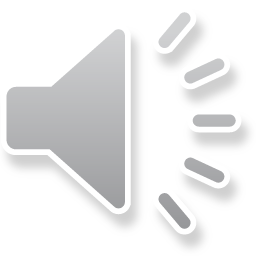 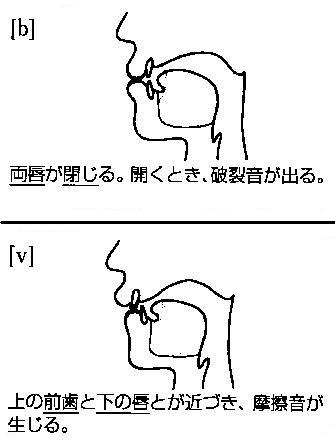 berry / very
boat / vote
curb / curve
⑭
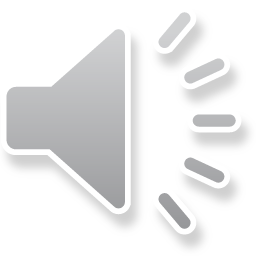 歯間摩擦音
無声歯間摩擦音
　　　　　(voiceless interdental fricative)
　　　　　（　　　　）を（　　　　　）に近づけて、
　　　　　摩擦しながら息を出す

　　　　　有声歯間摩擦音
　　　　　(voiced interdental fricative)
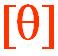 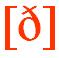 ⑮
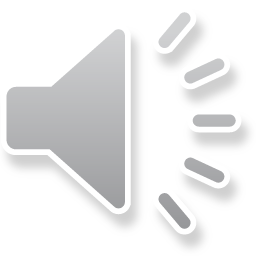 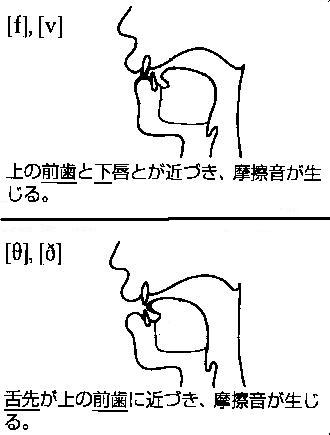 deaf / death
veil / they’ll
⑯
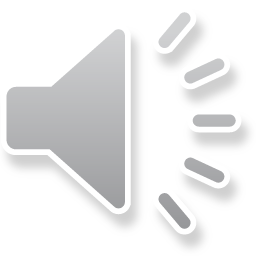 歯茎摩擦音
[s] 無声歯茎摩擦音(voiceless alveolar fricative)
　　舌先を歯茎に近づけ、こすって息を出す
[z] 有声歯茎摩擦音(voiced alveolar fricative)

（日本語のザ行音については、後述）
⑰
硬口蓋摩擦音
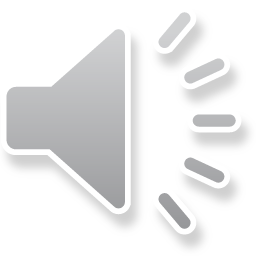 無声歯茎硬口蓋摩擦音
　　　　(voiceless palatoalveolar fricative)
　　　　舌先を広く上あご（歯茎硬口蓋）に
　　　　近づけて摩擦をつくる

　　　　有声歯茎硬口蓋摩擦音
　　　　　(voiced palatoalveolar fricative)
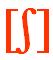 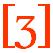 ⑱
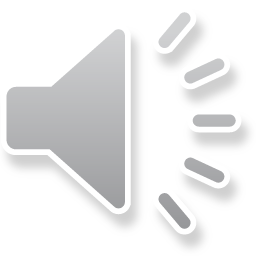 声門摩擦音
[h] 　無声声門摩擦音
　　　　　(voiceless glottal fricative)
　　ハ    [ha]
　　ヒ　　[çi]      無声硬口蓋摩擦音
　　フ　　[Φu]    無声両唇摩擦音
　　ヘ    [he]
　　ホ    [ho]
⑲
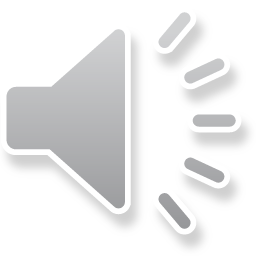 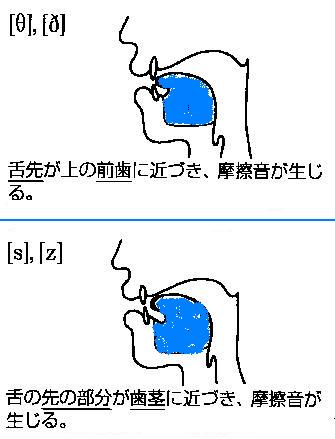 thick / sick
clothe / close
⑳
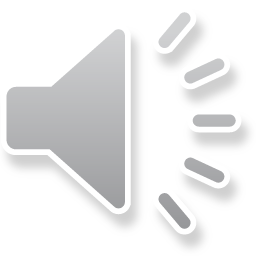 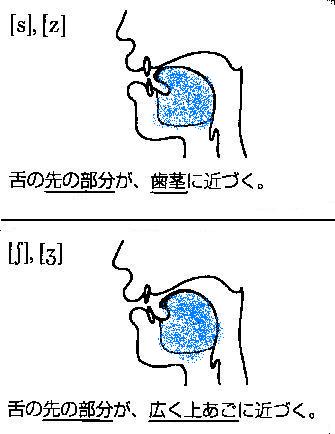 sip / ship
bays / beige
㉑
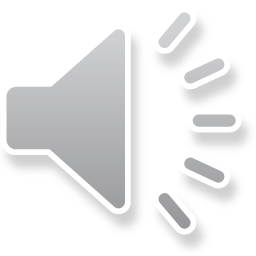 破擦音(affricate)
一度呼気の流れを（　　　　　）止めた後、
（　　　　）しながら息を出す

（閉鎖＋摩擦）⇒
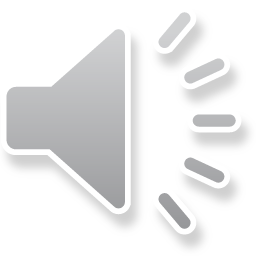 ㉒
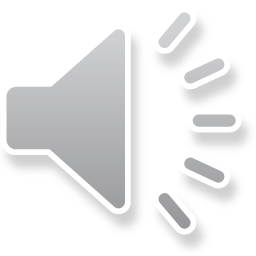 硬口蓋破擦音
無声歯茎硬口蓋破擦音
　　　　　　(voiceless palatoalveolar affricate)
　　　　　舌先の部分を歯茎の裏に付けて、
　　　　　息を止めた後、摩擦して出す（耳障り）

　　　　　有声歯茎硬口蓋破擦音
　　　　　(voiced palatoalveolar affricate)
   　　　　[z]（摩擦音）との違いに注意
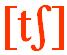 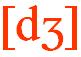 ㉓
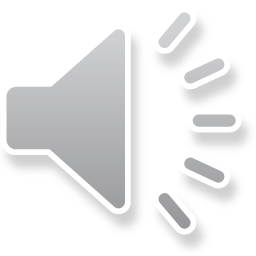 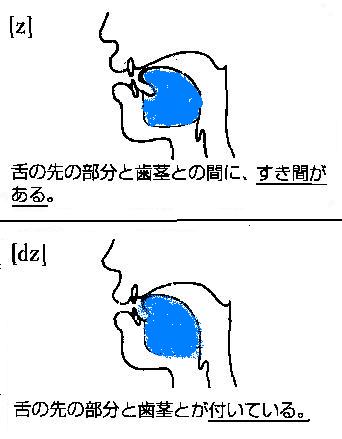 bees / beads
cars / cards
㉔
ザ行音
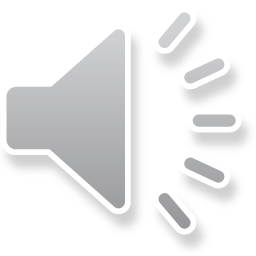 ザ行は語中で [z]（摩擦音）
        すずめ[suzume]、自然[ʃizen]
ただし、語頭では [dz]（破擦音）　
 　　　ずきん[dzukin]、禅[dzen] 

⇒語頭の[z]は発音注意　 
　　zone, zoo[×ズー], zoom
㉕
ザ行音：２つの「ジ」
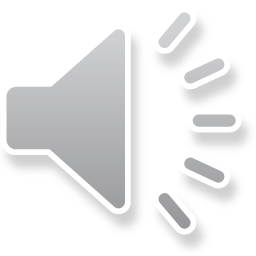 日本語の「ジ」は、
　語中では[ʒ](摩擦音）
　　火事[kaʒi]、大事[daiʒi]
　語頭では[ʤ]（破擦音）　
　　じか[ʤika]、時代[ʤidai]
㉖
日本語（外来語）⇔英語
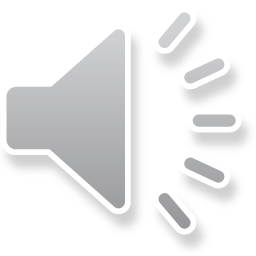 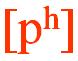 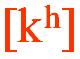 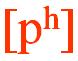 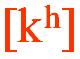 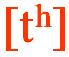 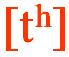 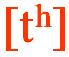 ㉗
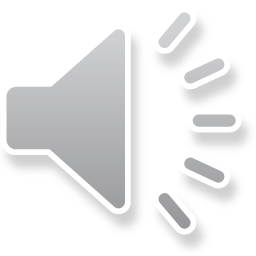 日本語（外来語）⇔英語
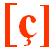 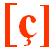 ㉘
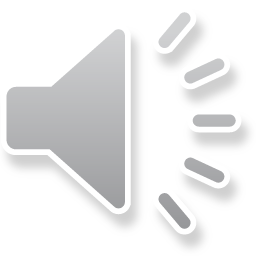 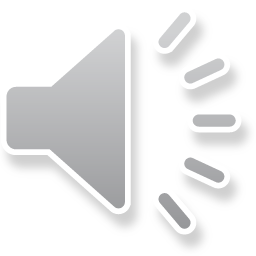 発音課題
今回は、８ページにある早口ことばです。
Betty Botter bought a bit of butter. 
The butter Betty Botter bought was a bit bitter, and made her batter bitter. 
But a bit of better butter makes better batter.  
So, Betty Botter bought a bit of better butter, making Betty Botter’s bitter batter
better.

子音の発音練習というよりも、母音の発音練習になります。
速さにこだわるよりも、母音を正確に発音することに重きをおいてください。
念仏のような発音にならないように、意味の切れ目を意識して、発音してください。

よく練習をしてから録音してください。何度でも録音しなおしができます。
もっとも良いと思えるものを提出してください。正確さ７割、速さ３割で評価します。

録音したファイルを添付して、5月29日（金）18：00までに提出してください。
提出先は、fukuda.kaoru@h.hokkyodai.ac.jp
メールの件名は、「英語音声学第３回発音課題」としてください。